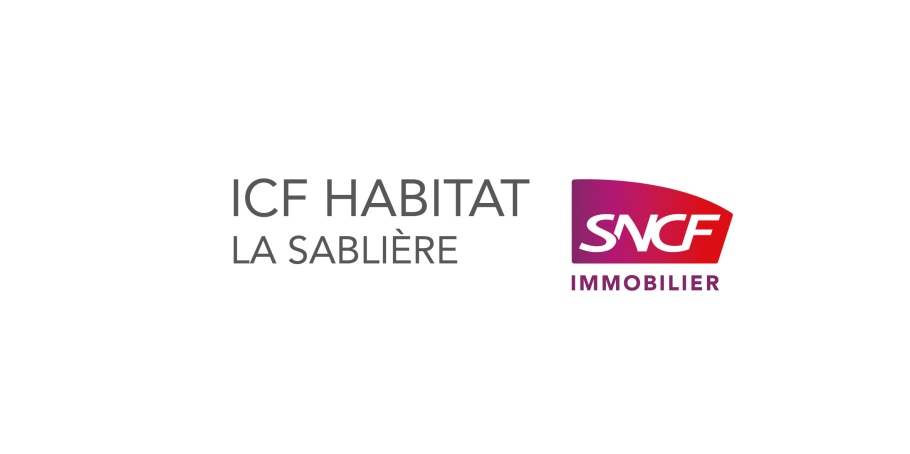 UNE ÉQUIPE À VOTRE SERVICE
VOTRE CONTACT PRIVILÉGIÉ EST VOTRE GARDIEN  
M.BENDAROUACH Nordine  et M. DIAKHABY Mamba
Tél : 06.19.60.91.05 ou 01.42.58.54.49 et  06.77.47.62.37 ou  01.42.51.11.56
Adresse : 8 allée d’Andrézieux 75018 PARIS
Horaires de permanence à la loge :
Mes contacts au quotidien
En cas d’absence de votre gardien, vous pouvez contacter le centre de la relation client du lundi au vendredi de 8h30 à 17h15 au :
01 82 88 45 63 (prix d’un appel local)
Appelez ce même numéro, les soirs, week-ends et les jours fériés, uniquement en cas d’urgence
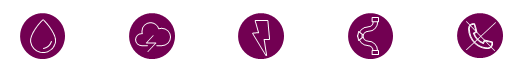 Prestataires sous contrat  injoignables.
Fuite d’eau importante  ou inondation dans les  parties communes.
Dégâts causés  par les intempéries au  sein des résidences.
Incident électrique  ne concernant que  l’immeuble.
Engorgement  des évacuations.
Si la sécurité des biens et des personnes est en danger immédiat, contactez en priorité les pompiers (18) ou la police (17).